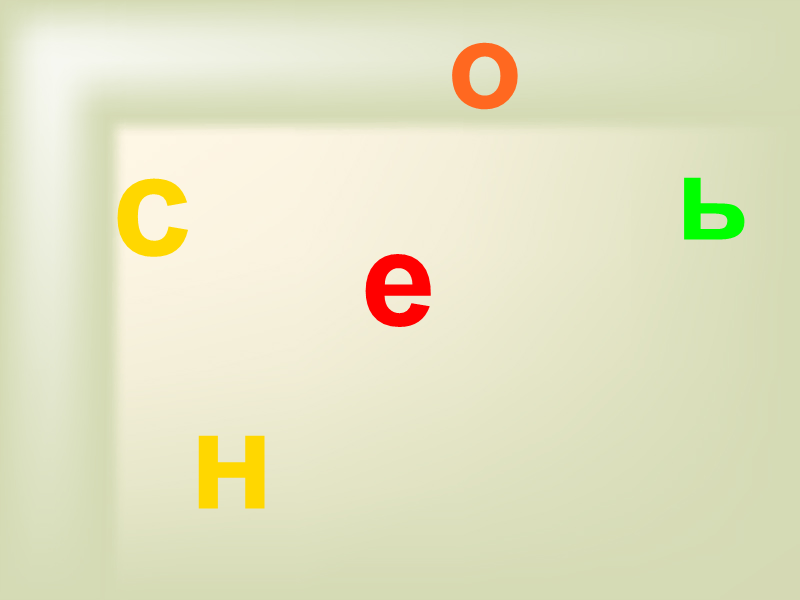 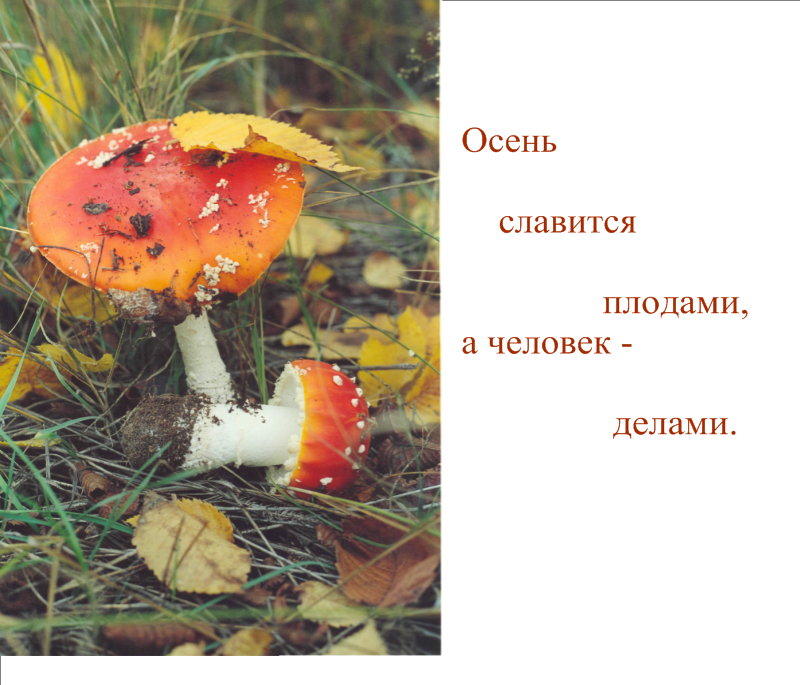 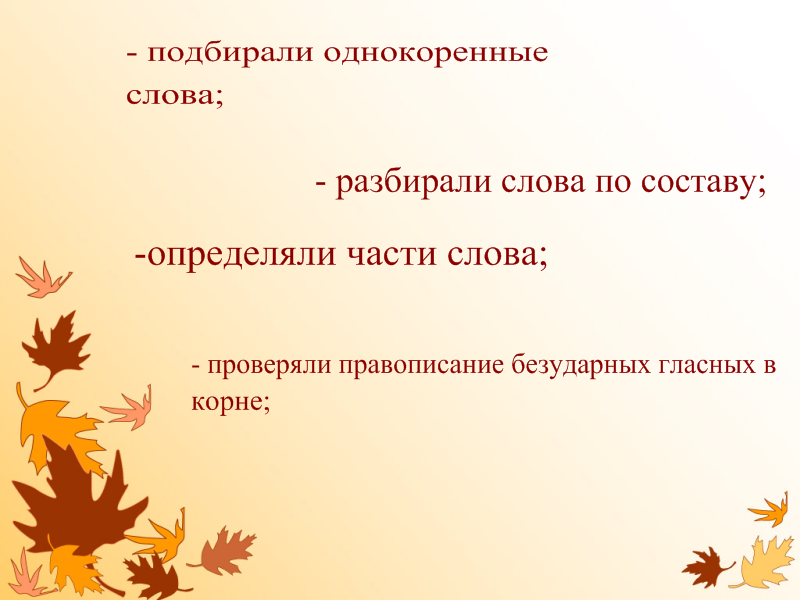 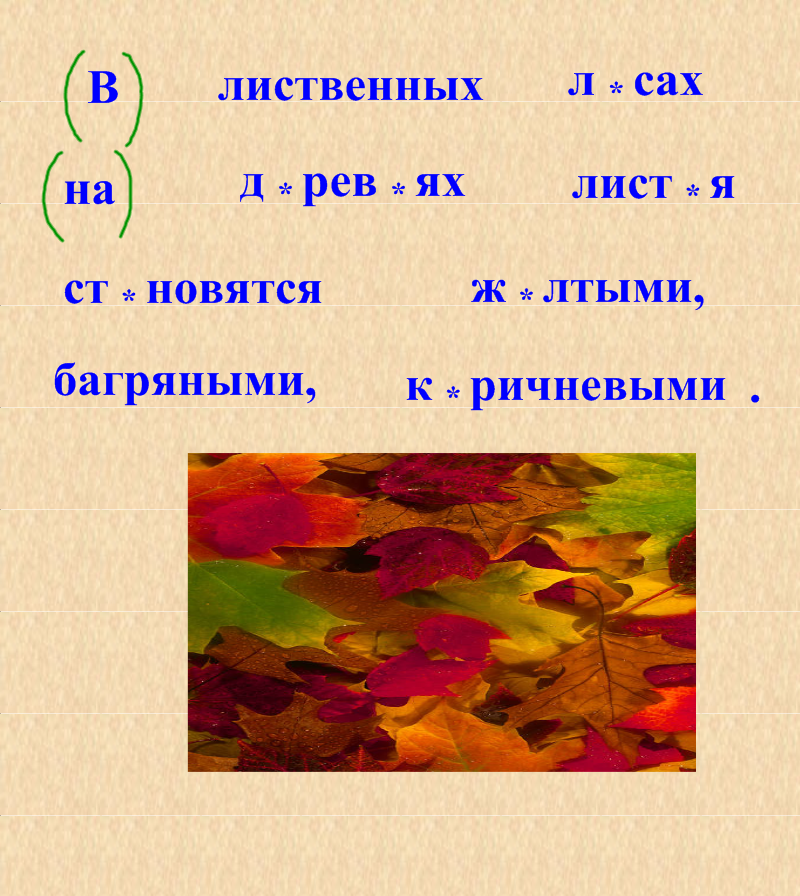 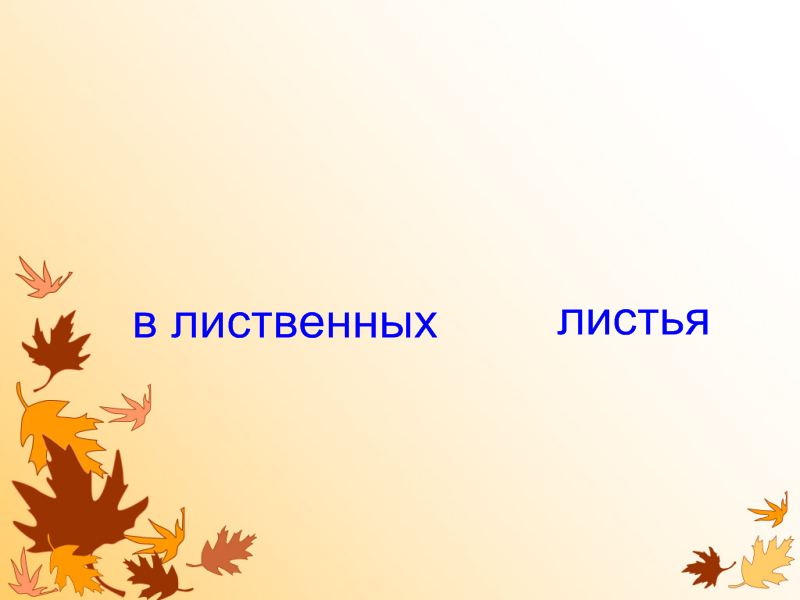 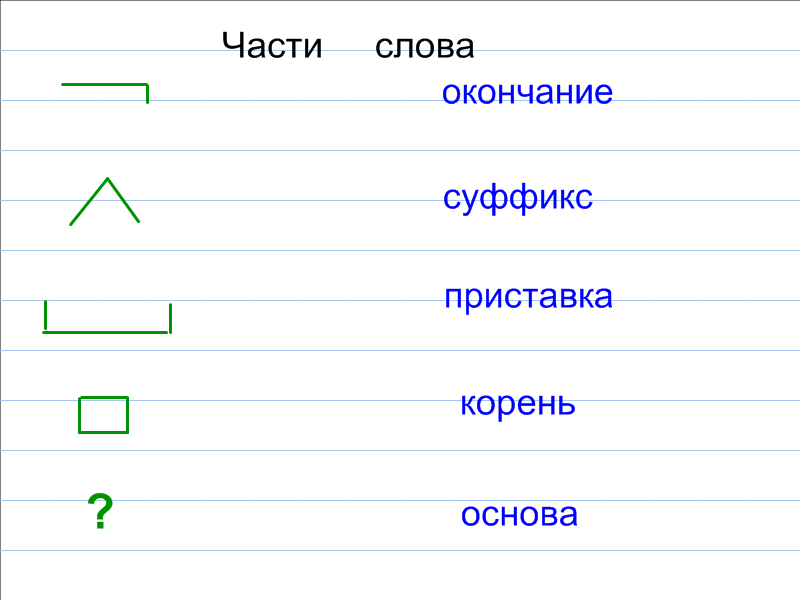 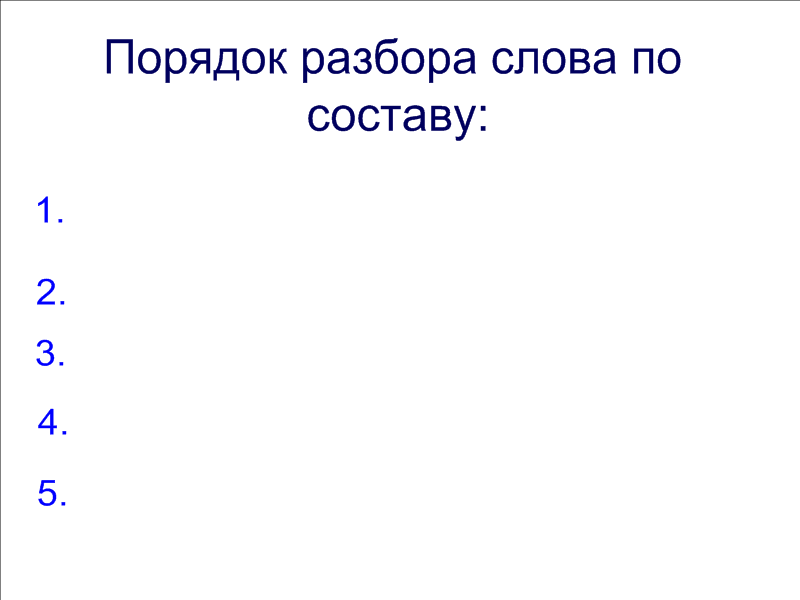 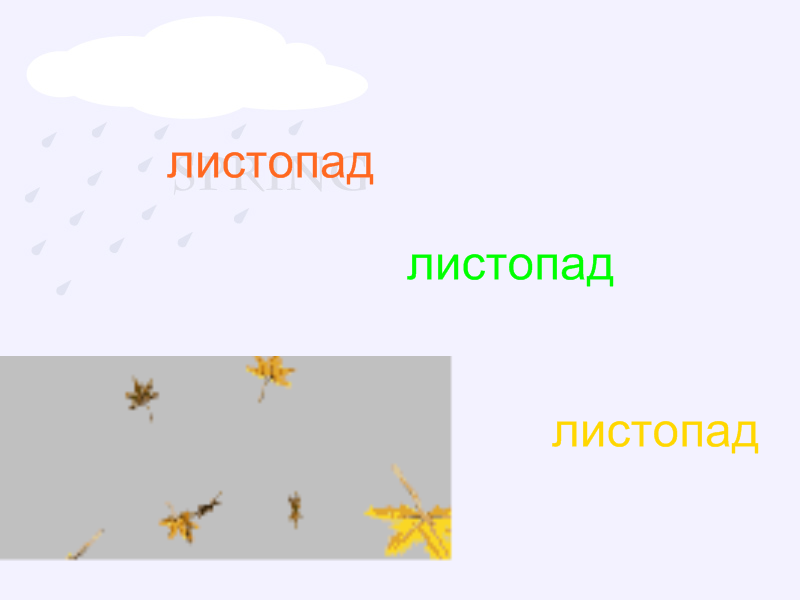 Л И С Т О П А Д
опадает
упадёт
лист
падает
листочек
листик
Тема урока: «Сложные слова».
Цель  урока: «Научиться разбирать 
             сложные     слова по составу».
Алгоритм определения сложных слов
1. Определить значение слова.
2. Подобрать цепочки однокоренных слов.
3. Выделить корни.
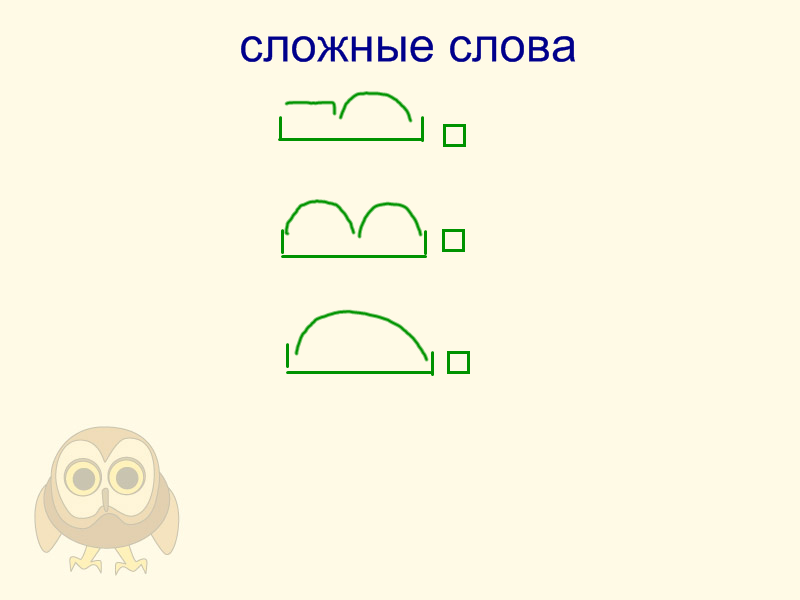 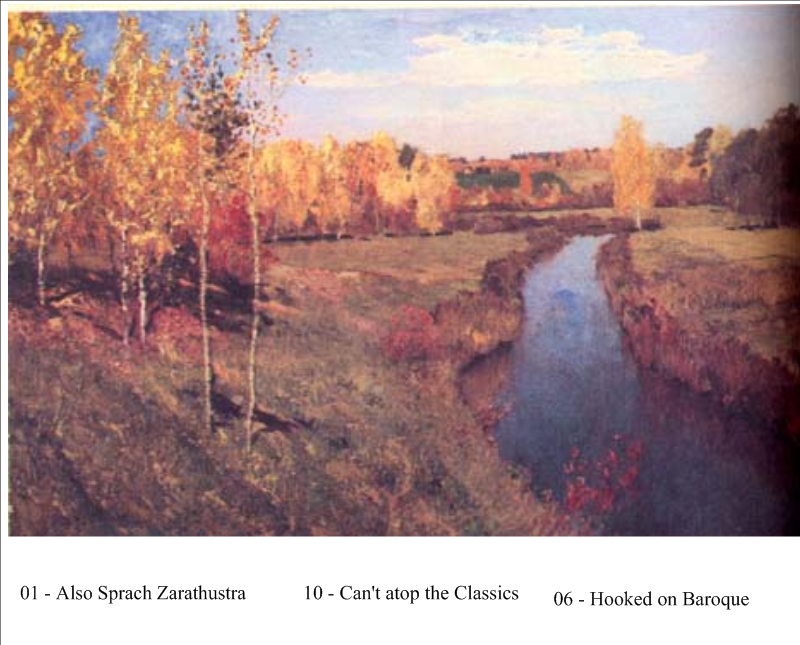 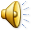